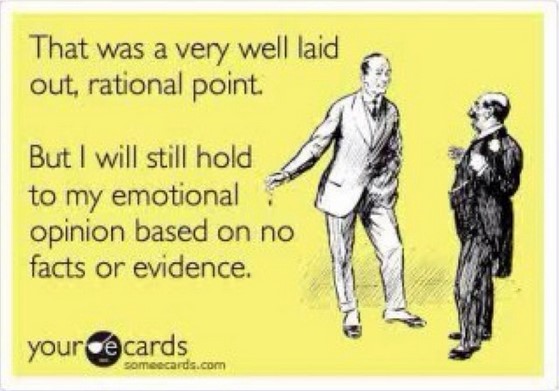 Engaging in Argument from Evidence
Argumentation is the process by which explanations and solutions are reached.
Obtaining, Evaluating, and Communicating Information
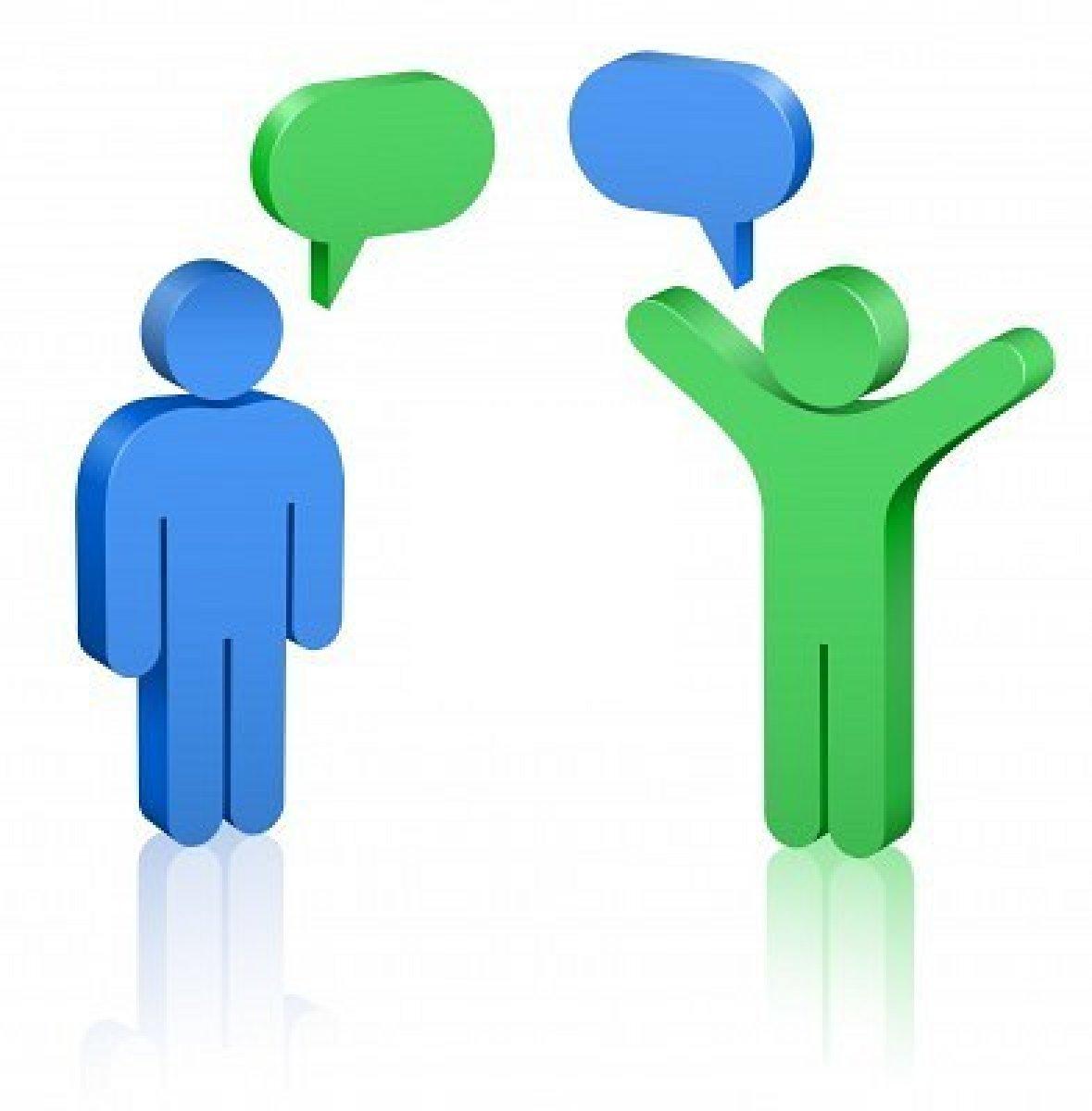 Scientists and engineers must be able to communicate clearly and persuasively the ideas and methods they generate. Critiquing and communicating ideas individually and in groups is a critical professional activity.